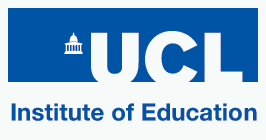 Future Apprenticeships:  mediators’ perspectives on the new model
Ann Hodgson, David Smith and Ken Spours
Centre for Post-14 Education and Work
UCL Institute of Education
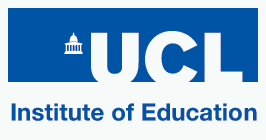 The research
The research captures early perceptions of ’mediators’ working with employers – employer representatives, independent training providers (ITPs), colleges and other mediating organisations such as Local Enterprise Partnerships (LEPs) and local authorities

27 focus group meetings organised through nine regional hubs in Spring 2016 representing about 100 participant voices

Limitations – largely SMEs (rather than large employers) and particular point in development of the new apprenticeship model
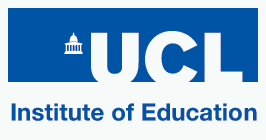 Emergence of the Framework Model
UK’s small apprenticeship system – particularly for young people
1990s - Modern Apprenticeships (Level 3) and National Traineeships (Level 2)
Emergence of a ‘Framework Model’ under New Labour

Desire to expand the role of apprenticeships
Several different types of apprenticeships for young people
Apprenticeships closely aligned with NQF and education & training policy and not just employer needs
But continued problems of low status, poor completion rates and dilution of apprenticeship brand
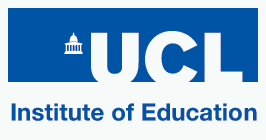 New model of Apprenticeship – a policy paradigm shift
Richard Report (2012) 
Employer defined competences to lead new standards
Minimum duration of 12 months
Rigorous tests at end of apprenticeship
English and Maths built in
Trailblazers (2016)
1,300 businesses in over 100 sectors
End point assessment
228 standards published and 158 under development
40 per cent at Higher or Degree Level
Apprenticeships (2017-2020)
Apprenticeship Levy 
Institute for Apprenticeships (IfA) 
Digital Apprenticeship Service (DAS)
Key findings 1 
Complexity and uncertainty
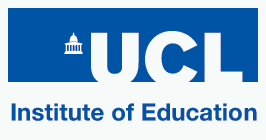 Participants not clear about new approach – new model complex 
Constant changes in policy
Variability of apprenticeship standards
Unclear how different types of employers will respond to funding regime and Levy
Lack of fine-grained data on labour markets

‘It is very difficult to sell uncertainty’.
Key findings 2
Different types of companies – but one model
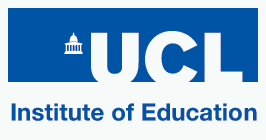 New model focused on large corporates and higher skills levels
However, large companies might respond in different ways
Problem about SME involvement - up front payments, lack of involvement in standard setting
SMEs dependent on ‘mediators’ to stimulate apprenticeship market
Also problem of public sector involvement due to cutbacks
Overall – concern about decline in apprenticeship market
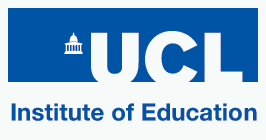 Key findings 3
Question of quality assurance
Assumption that employer-led standards and involvement of large companies at higher skills levels will lead to quality.  But concerns over lack of comprehensive thinking about quality assurance and the possible behavioural logics of the new Model:

Companies ‘chasing the Levy’
Bidding down the contract cost
Variability of apprenticeship standards
Lack of clarity of roles of regulatory organisations (i.e. Ofsted and IfA)
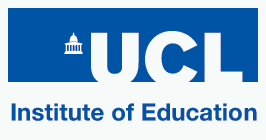 Key findings 4 
Young people, standards, qualifications and mobility
Assumption that young people will be well served by high quality standards based apprenticeships offered at high levels in large companies.  But concern over lack of progression and portability features:

Narrowly defined standards that are not transferable between companies and sectors
Problem of standards not being developed at all levels to provide a progression ladder
Lack of qualifications outcomes and articulation with further and higher education
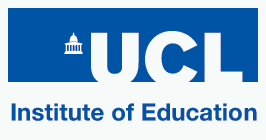 Key findings 5
Apprenticeship assessment and EPAs
Aim to provide single assessment of competence against the standards at end of apprenticeship.  Logic sound but questions:

Can a single assessment adequately capture overall competence?
What happens if apprentice fails – resits and who will pay?
Who are the EPA organisations and how will they be quality assured?
What role for a more continuous assessment process and national qualifications?
High costs of assessment – some estimates of 30% of apprenticeship programme – could deter some employer and provider participation?
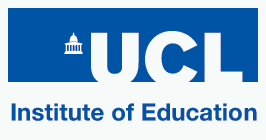 Key findings 6
Providers, economic viability, capacity and expertise
Issue of viability of ‘apprenticeship market’ as it is understood.  ITPs unsure as to how market would work

How will SMEs be funded for apprenticeships and how will they handle cash flows?
Different skill sets required with new system – more financial and costings based

Problem with number of ‘unknowns’ and possible planning blight.
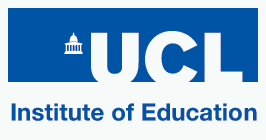 Key findings 7
Participant reflections on the previous Framework model
Participants questioned sharp break with previous Framework Model

Acknowledged its problems - cumbersome, inflexible, open to gaming and abuse 

But Framework model had strengths – some high quality products, high learner satisfaction rates, improving performance with transferability for young people

Many participants questioned whether such a sharp break with the previous model was necessary and suggested a more evolutionary process would have been more productive (which was arguably suggested by Richard Report)
Participant views on ways forward
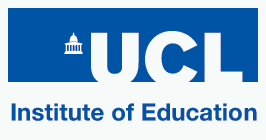 Strongly held view that new model was being austerity and politically driven  - need for more pragmatic and civil society based/collaborative model with a central role for ‘mediators’

Partnership working and sharing arrangements – need for strong local and regional collaboration between ‘mediators’ and employers including strengthening of employer networks – ‘ecosystems’ approach

Levy, funding and involving all employers – need clarity on how large companies will respond and to find ways of financing the participation of Micros/SMEs

Progression pathways for young people – importance of creating progression ladder for young people to attain and climb so as to not cut off Levels 1 and 2 from Levels 3 and above.

Need to blend features of different models – new standards-based apprenticeships model, Richards Review recommendations and framework model together with a broader regulatory framework aimed at quality

A slower and more reflective policy process - focused less on politics and more on conditions for successful implementation